１.約数と倍数
◇ 約数と倍数
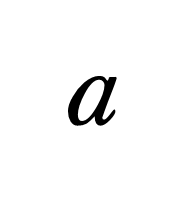 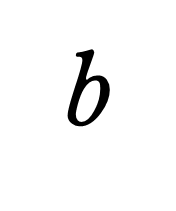 ２つの整数　　，　　について，
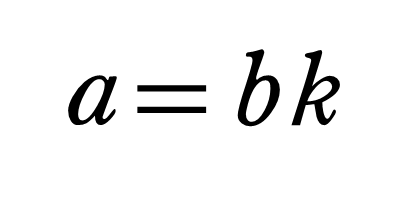 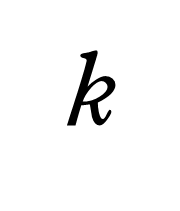 ある整数　　 を用いて　　　　　　　と
表されるとき，
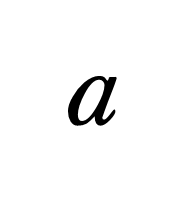 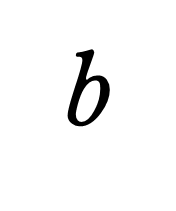 は　　の 約数 であるといい，
1
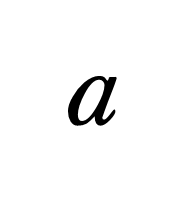 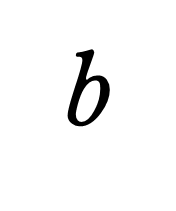 は　　の 倍数 であるという。
2
１.約数と倍数
◇ 約数と倍数
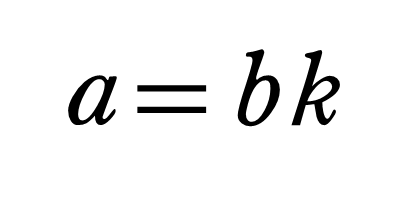 のとき，
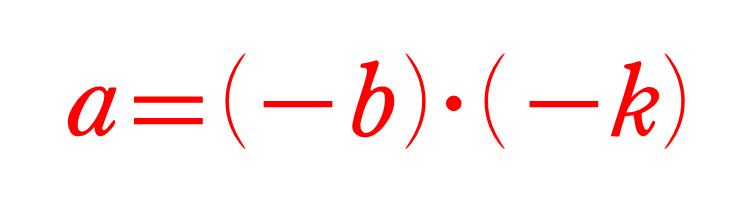 であるから
3
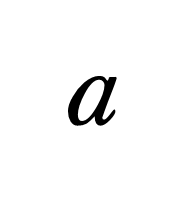 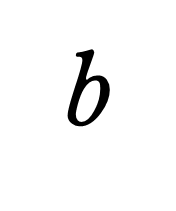 が　　の約数ならば
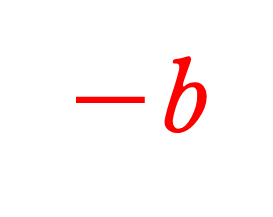 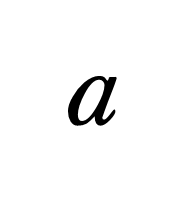 も　　 の約数である。
4
１.約数と倍数
◇ 倍数の判定法
２ の倍数
➡一の位が ０，２，４，６，８ のいずれか
5
10 の倍数
6
➡一の位が ０
５ の倍数
7
➡一の位が ０，５
１.約数と倍数
◇ 倍数の判定法
４ の倍数
8
➡下２桁が ４ の倍数
８ の倍数
➡下３桁が ８ の倍数
9
１.約数と倍数
◇ 倍数の判定法
３ の倍数
10
➡各位の数の和が ３ の倍数
９ の倍数
➡各位の数の和が ９ の倍数
11
１.約数と倍数
◇ 倍数の判定法
(例)
1008 は，下２桁 08 (8) が ４ の倍数
3654 は，3+6+5+4＝18 となり
13
12
であるから，４ の倍数である。
各位の数の和が ９ の倍数であるから
14
15
16
９ の倍数である。
17
１.約数と倍数
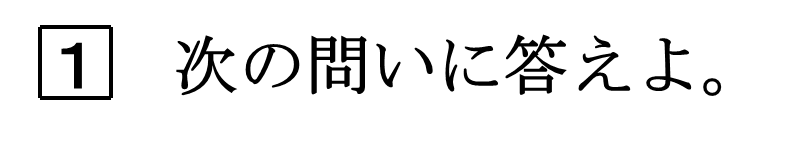 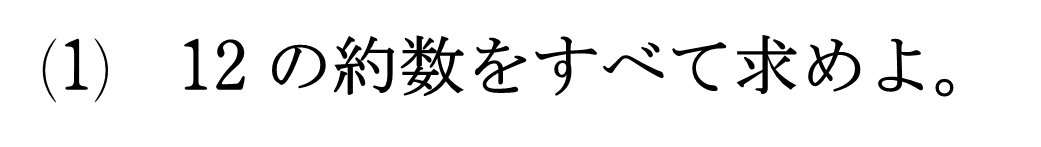 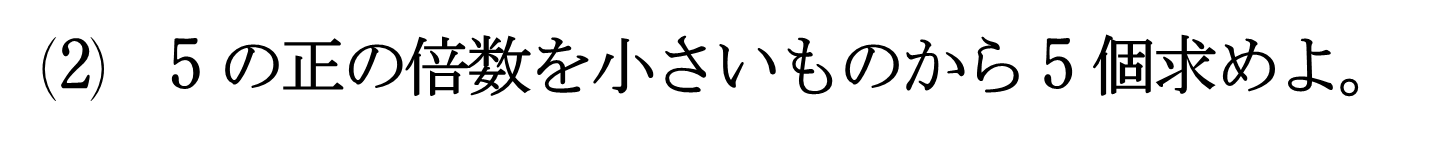 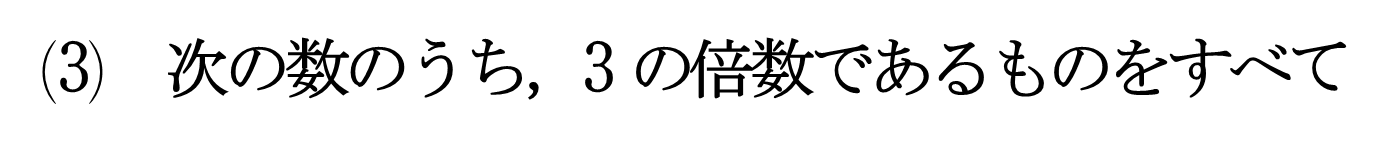 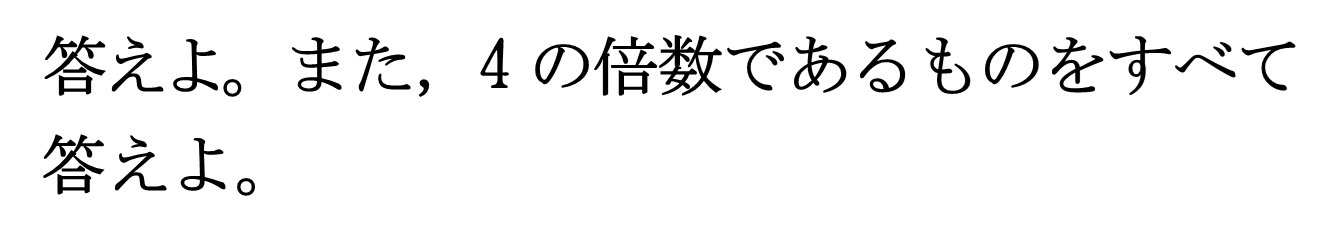 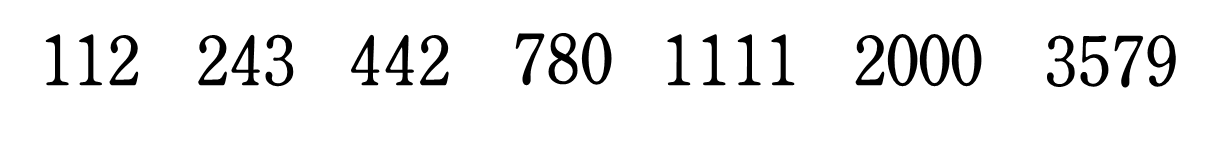 １.約数と倍数
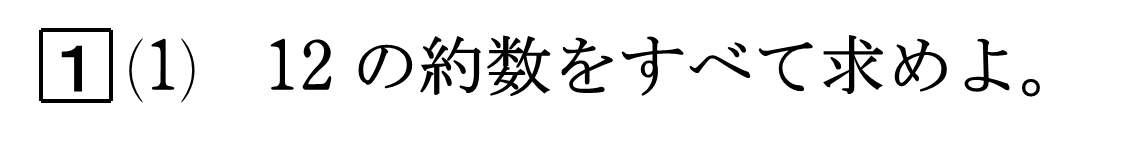 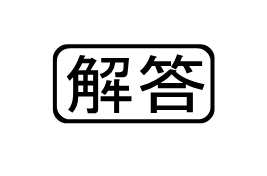 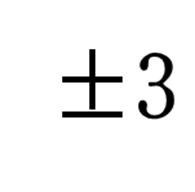 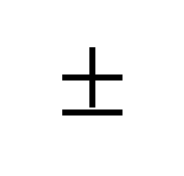 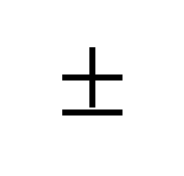 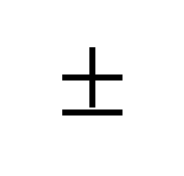 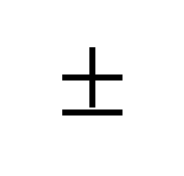 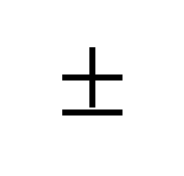 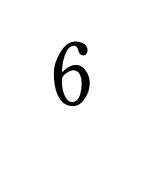 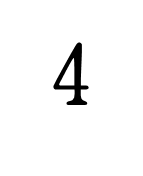 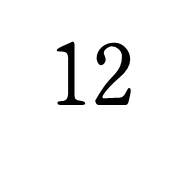 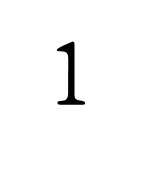 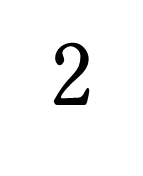 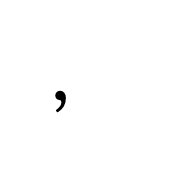 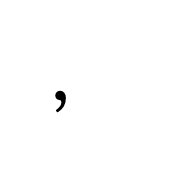 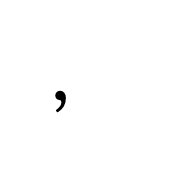 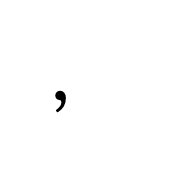 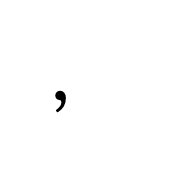 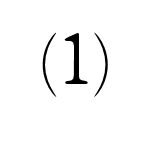 1
1
1
1
1
1
１.約数と倍数
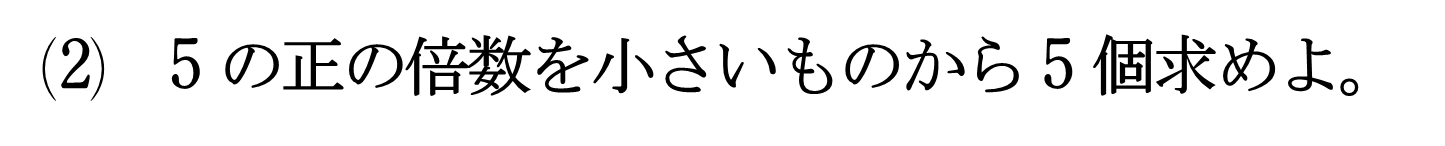 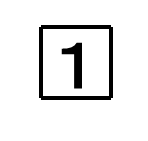 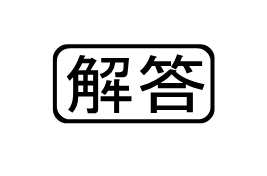 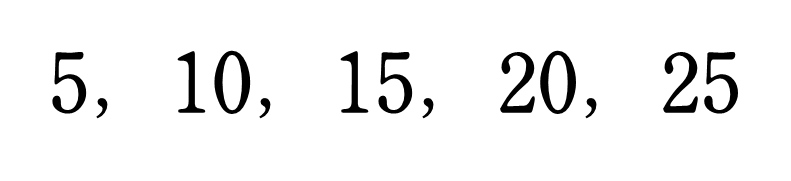 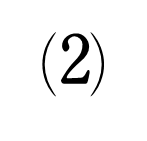 2
2
2
2
2
１.約数と倍数
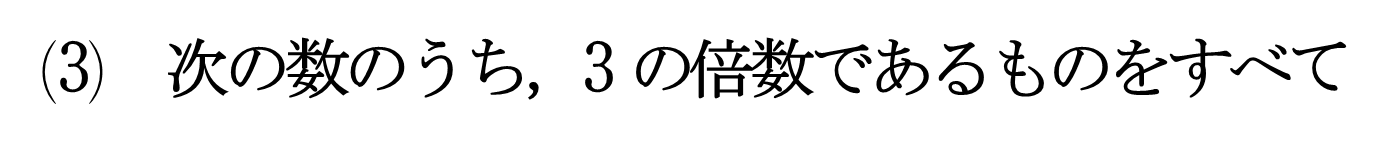 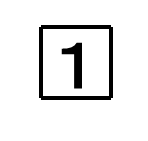 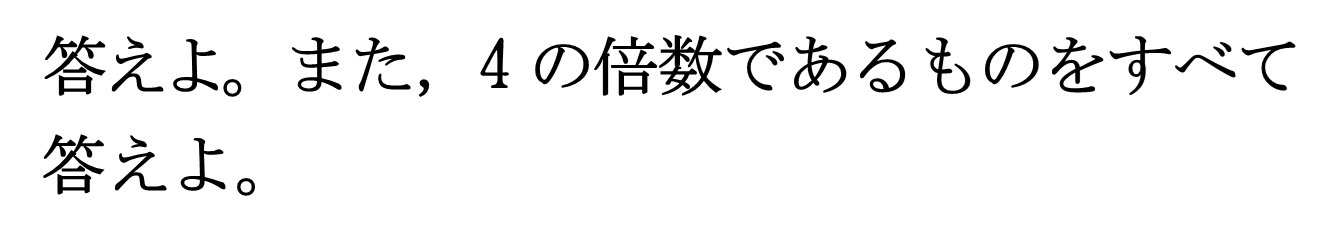 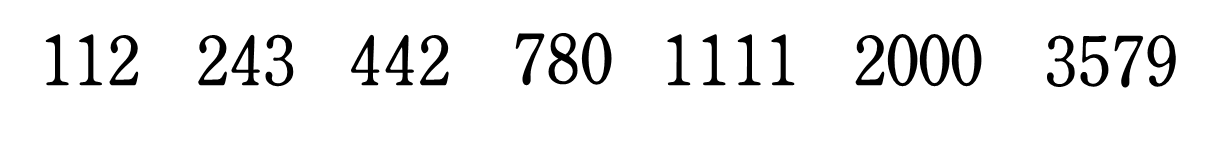 １.約数と倍数
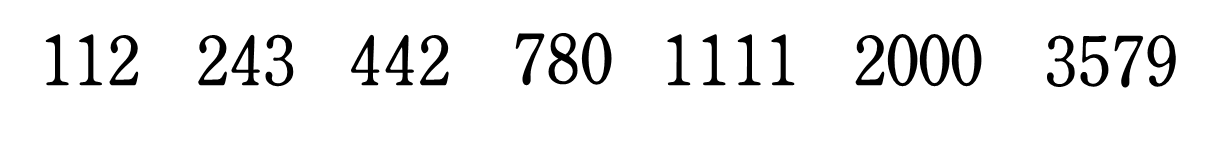 9
10
15
和
4
4
2
24
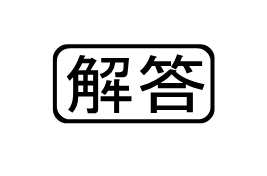 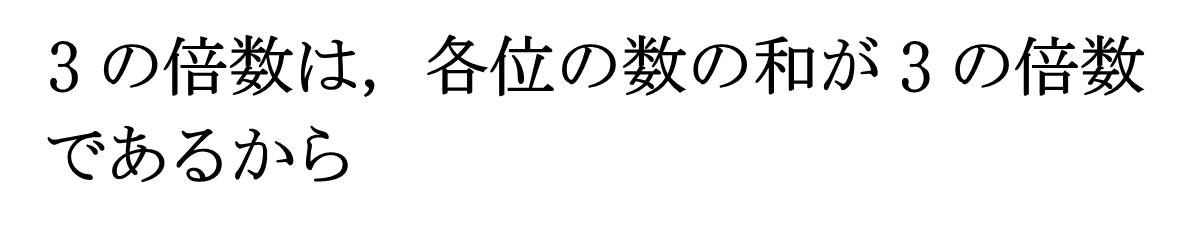 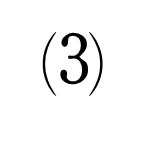 3
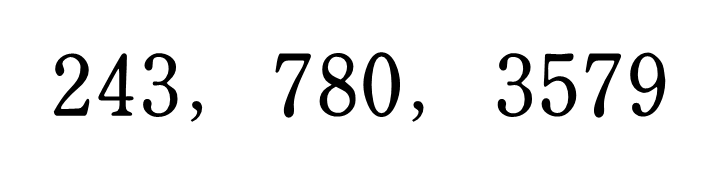 4
4
4
１.約数と倍数
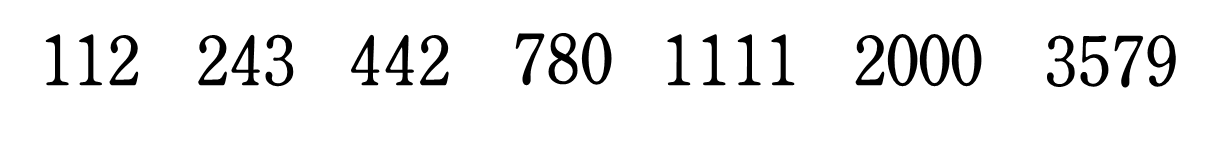 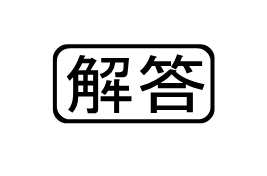 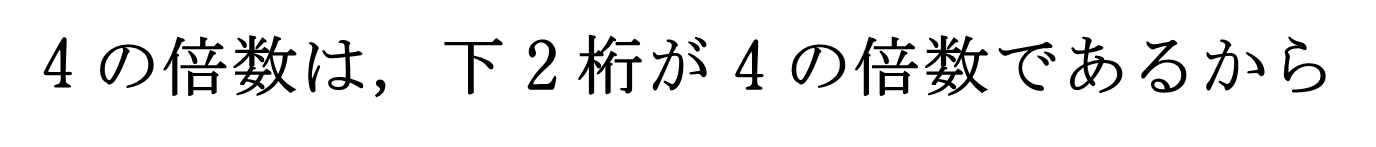 5
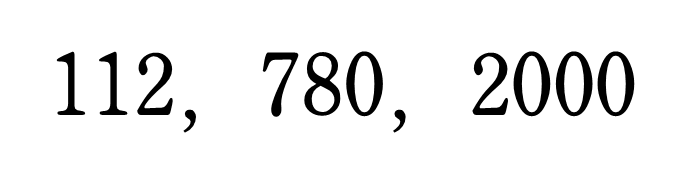 6
6
6
１.約数と倍数
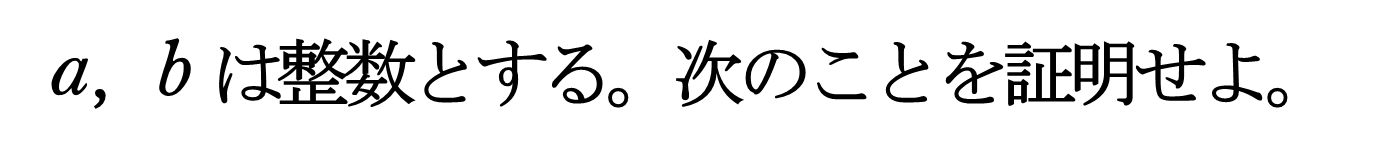 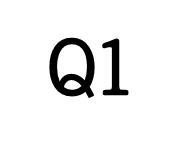 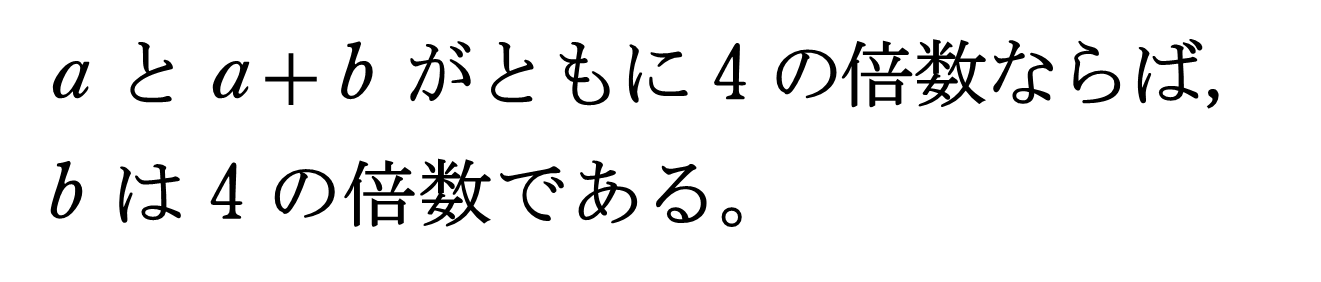 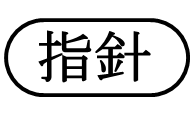 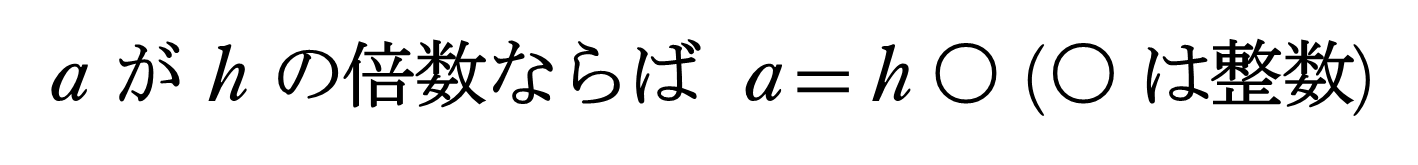 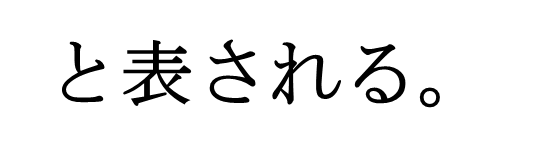 １.約数と倍数
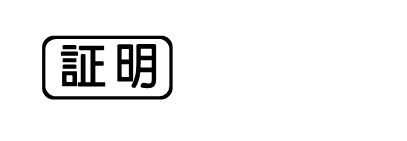 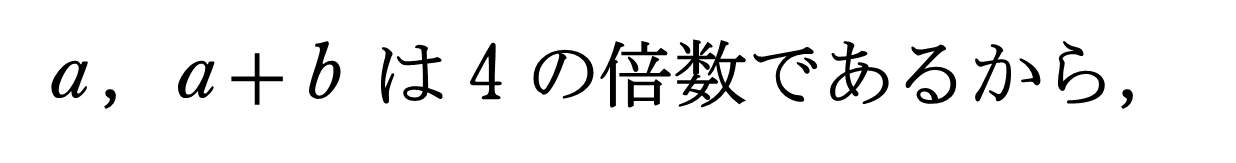 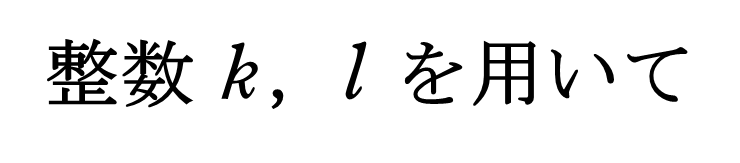 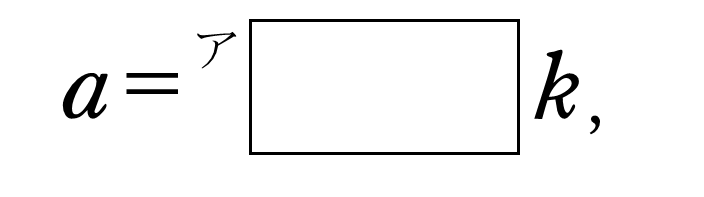 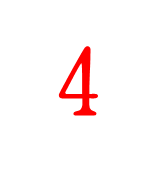 1
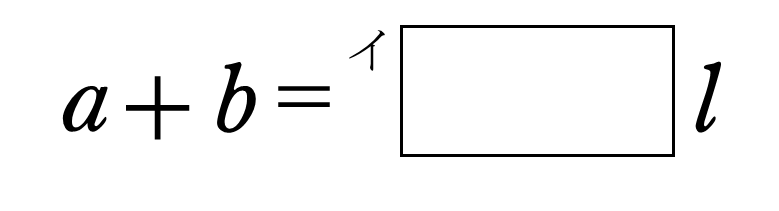 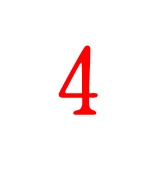 1
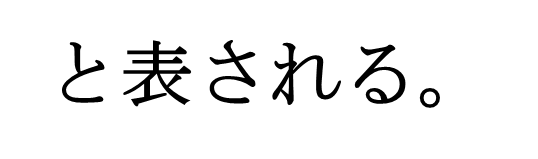 １.約数と倍数
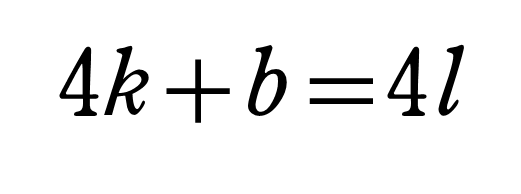 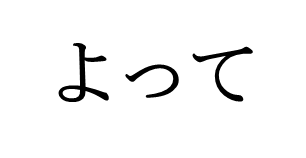 2
2
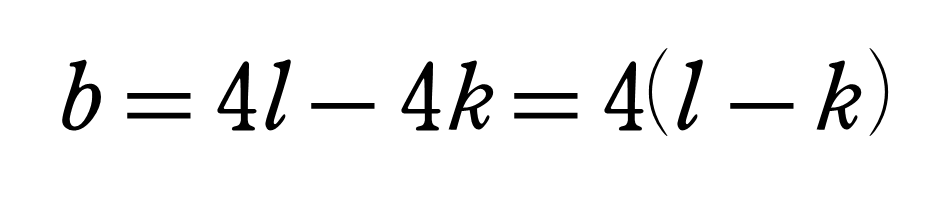 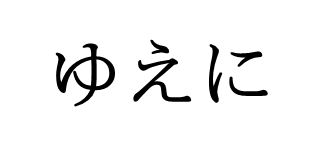 3
3
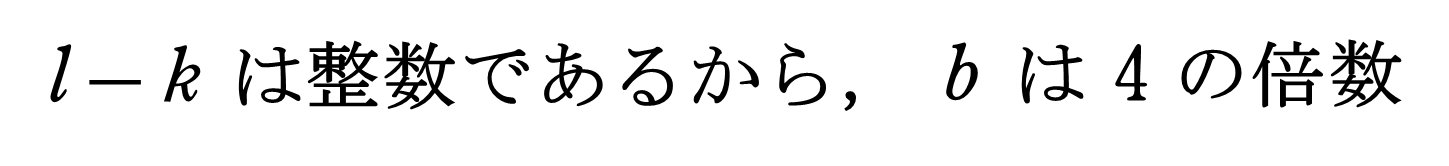 4
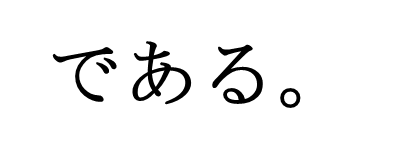 １.約数と倍数
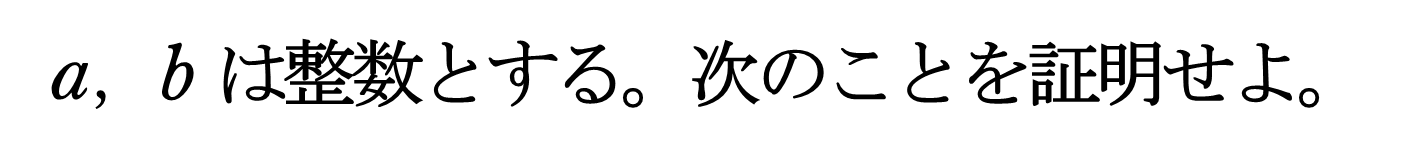 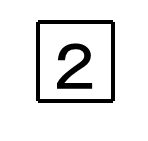 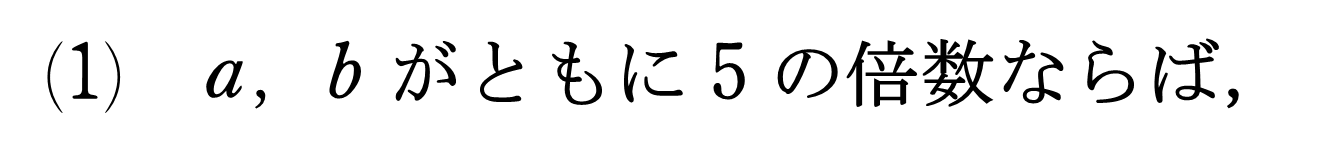 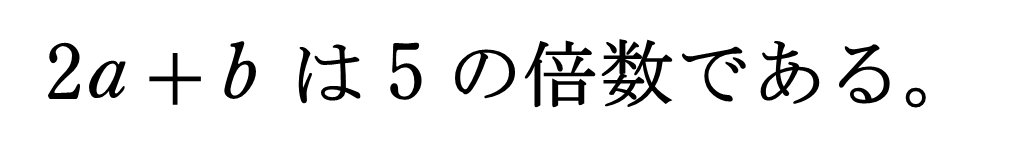 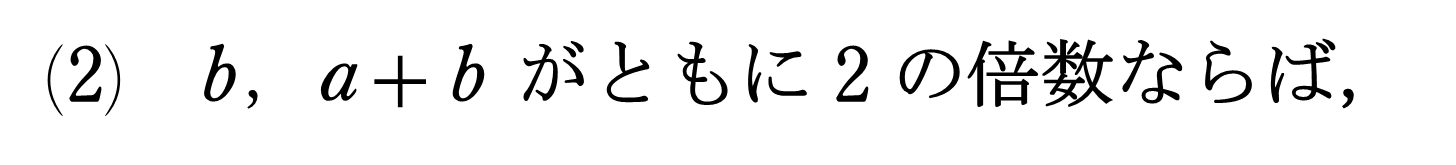 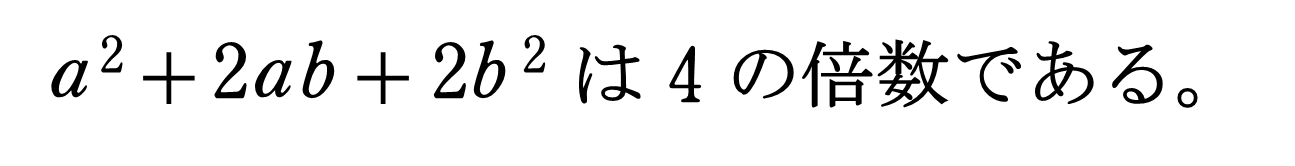 １.約数と倍数
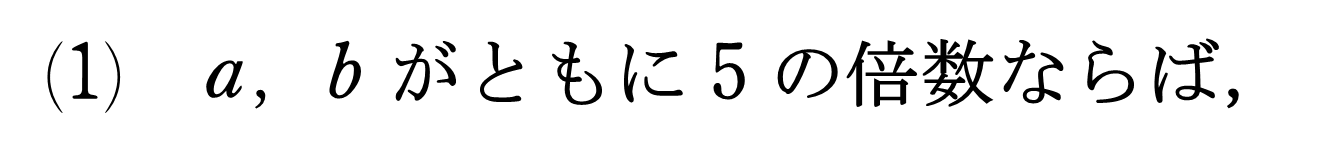 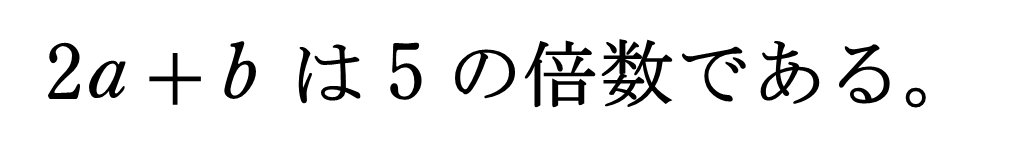 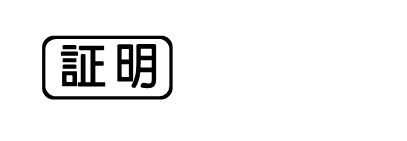 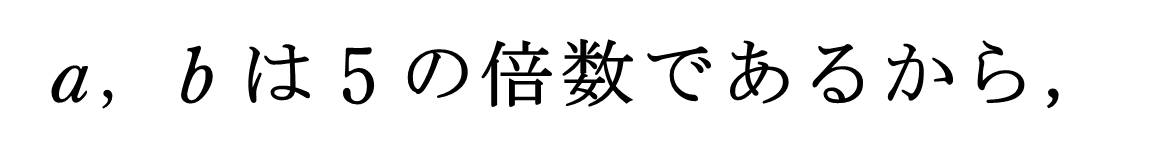 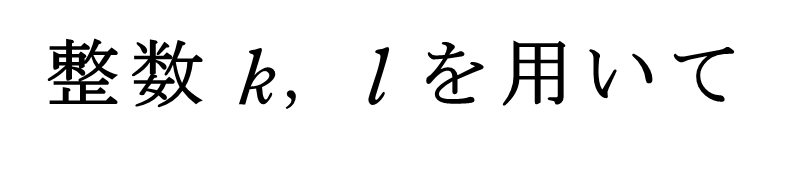 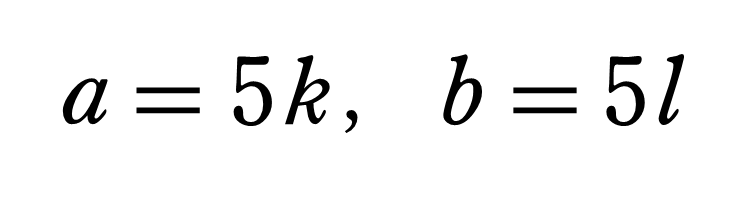 1
1
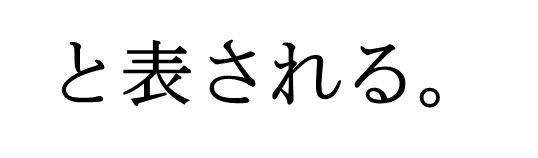 １.約数と倍数
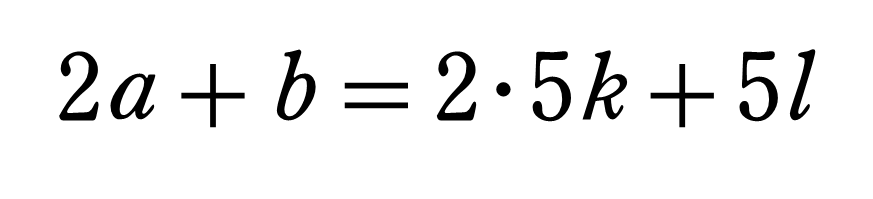 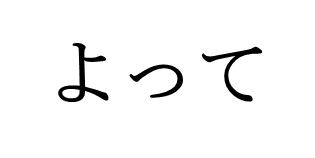 2
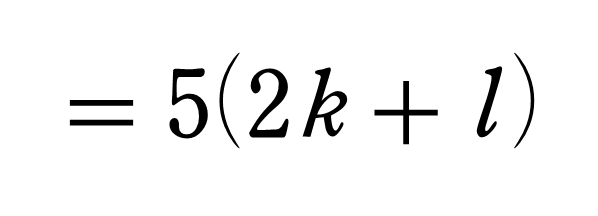 3
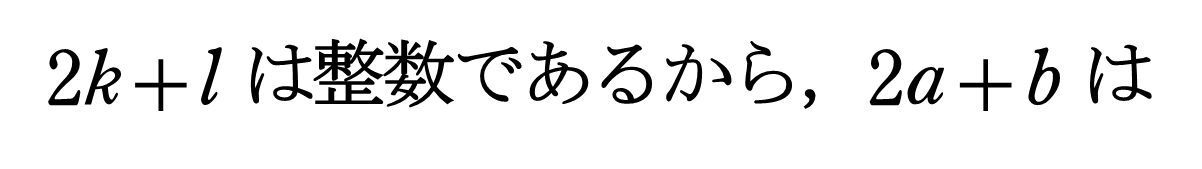 4
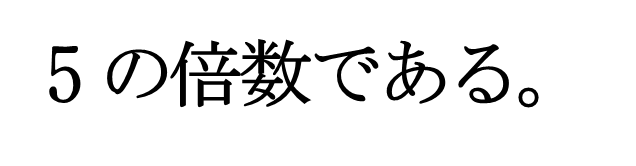 １.約数と倍数
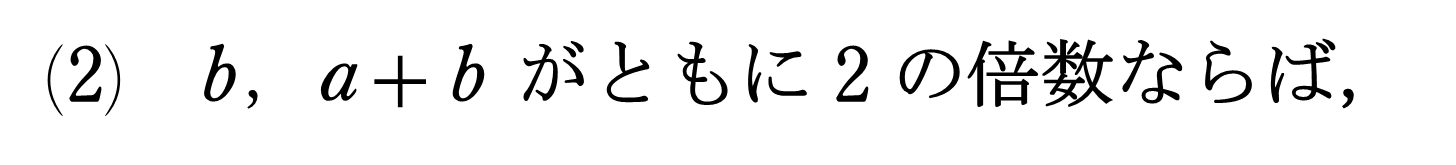 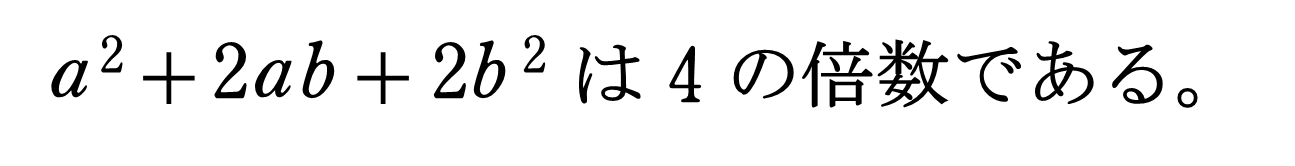 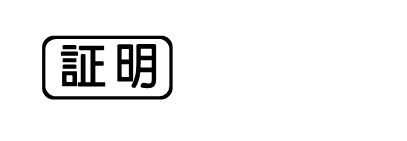 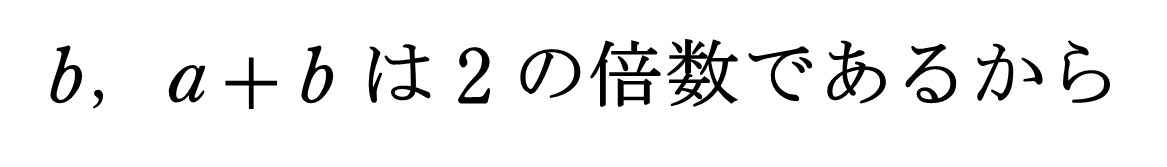 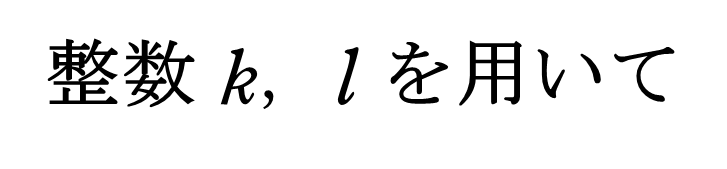 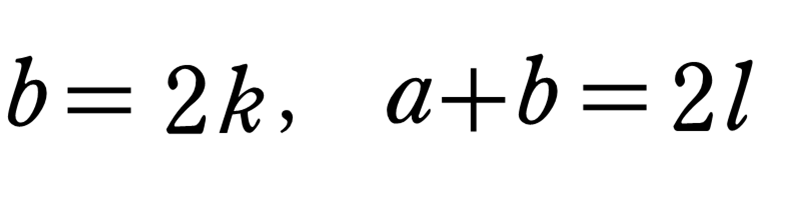 5
5
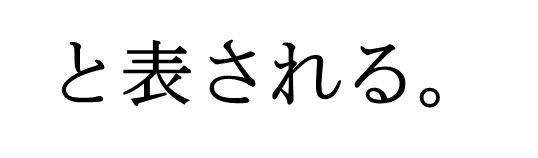 １.約数と倍数
よ
っ
て
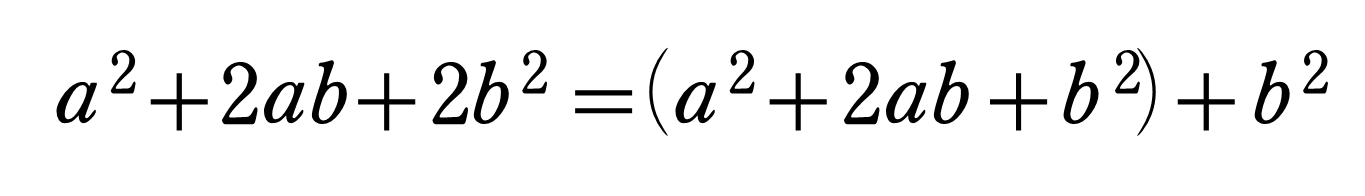 6
6
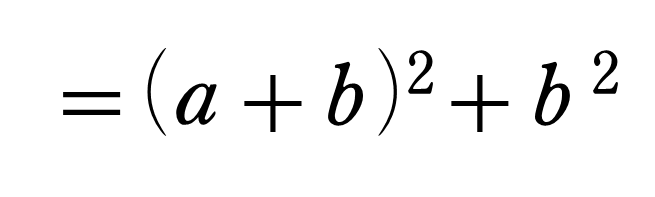 7
7
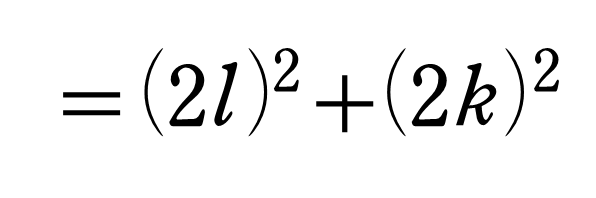 8
8
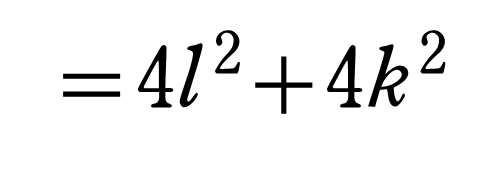 9
9
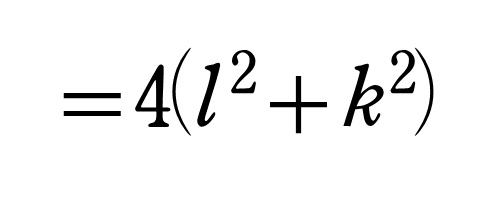 9
１.約数と倍数
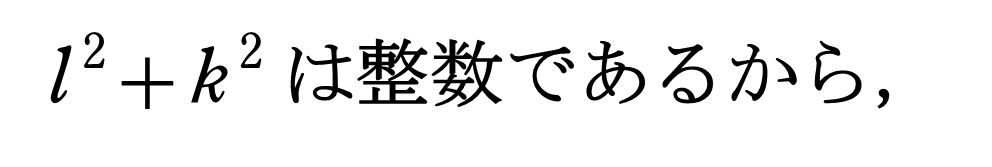 10
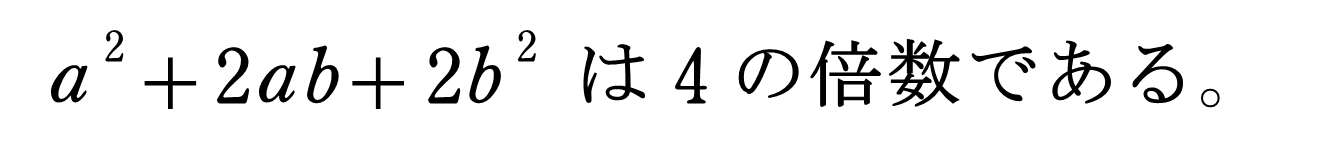 １.約数と倍数
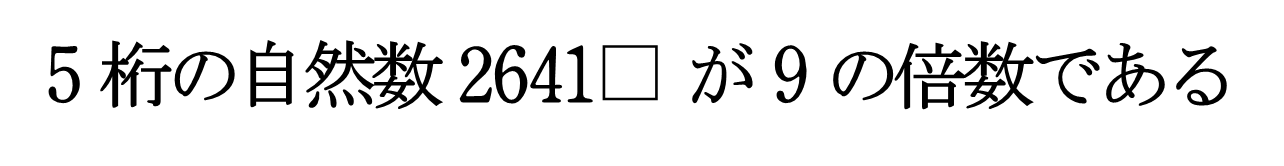 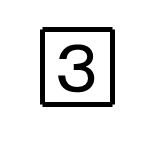 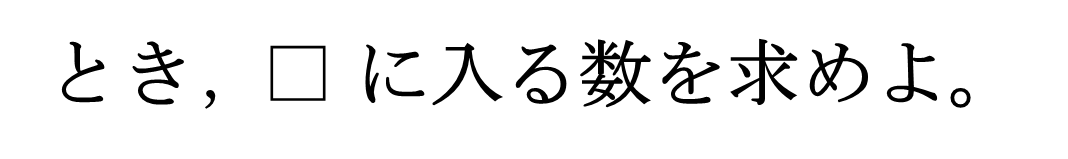 １.約数と倍数
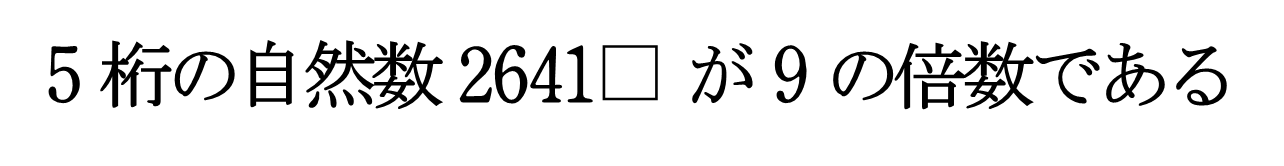 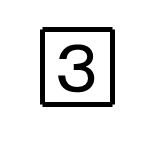 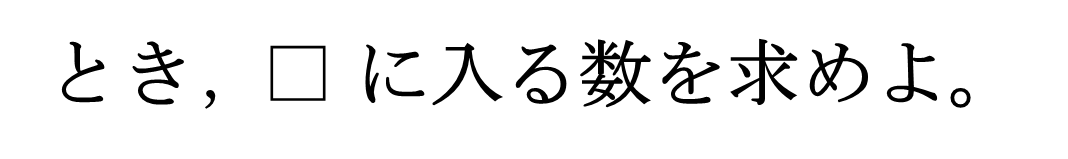 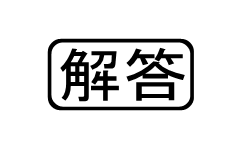 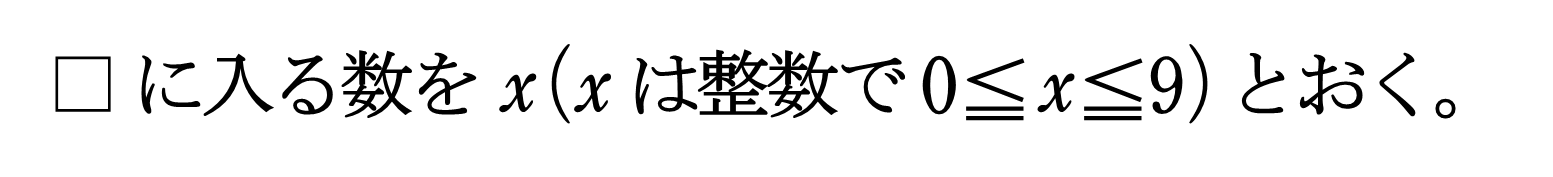 1
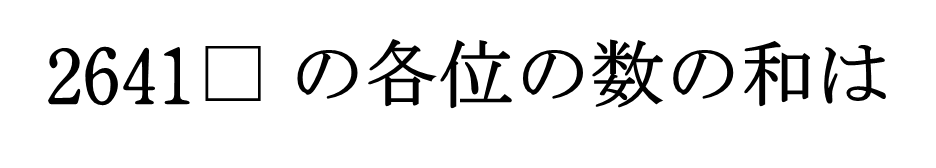 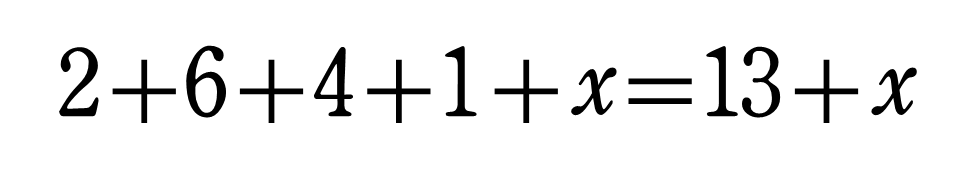 3
2
１.約数と倍数
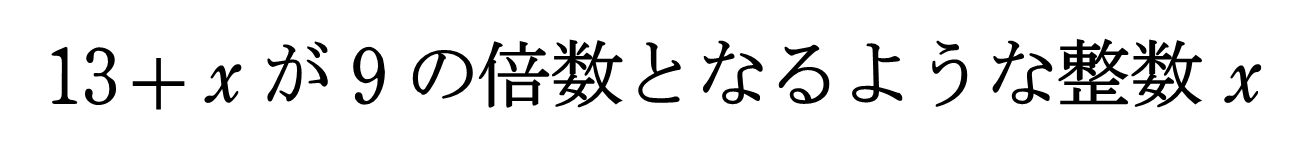 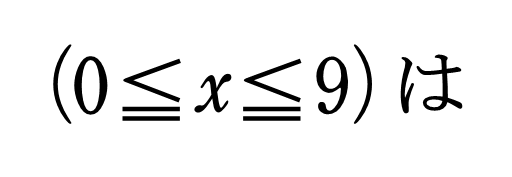 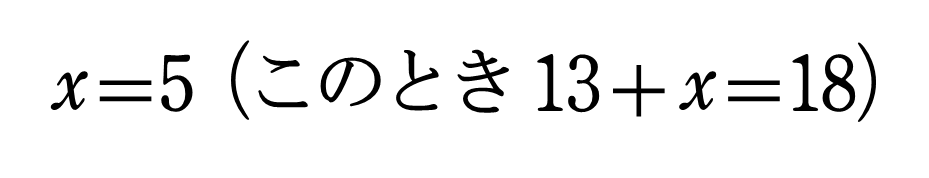 4
5
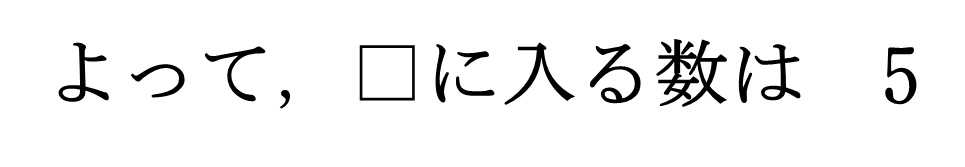 5